An introduction to blending methodologies
Pablo Ortega (BSC; WP5)
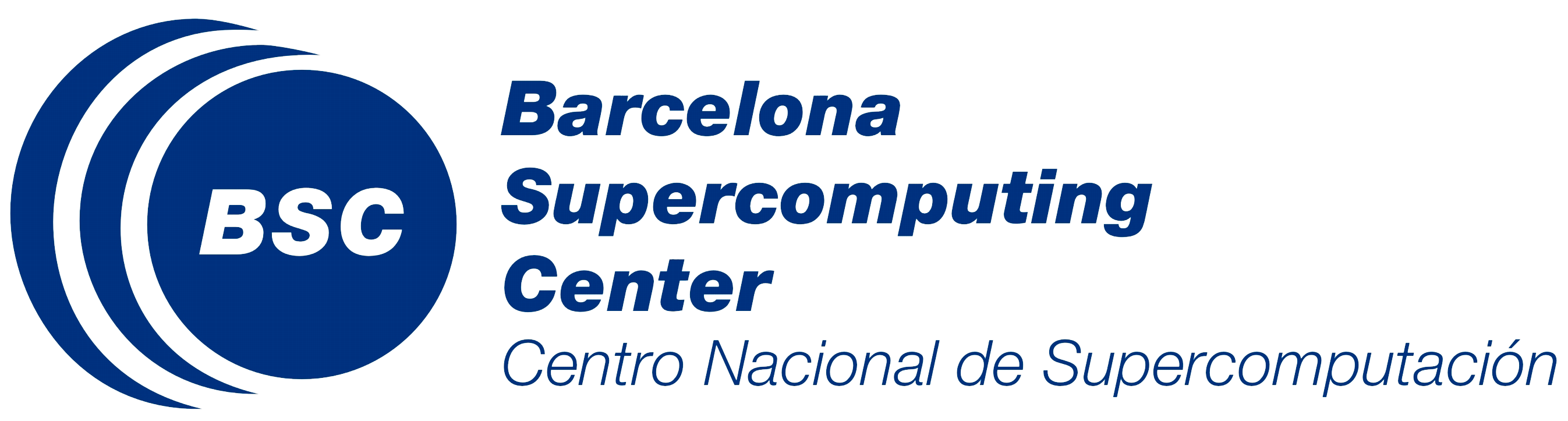 MOTIVATION
Climate Services
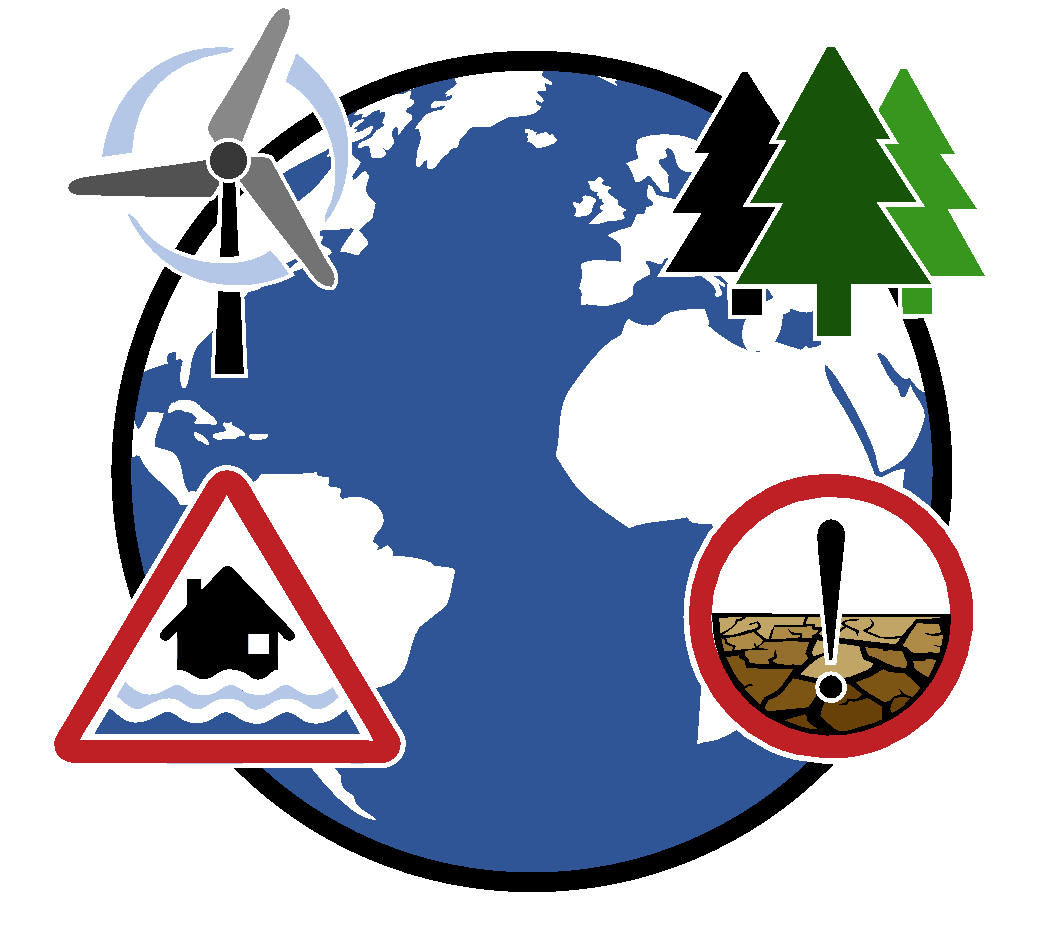 Days
Weeks
Months
Years
Centuries
Decades
Stakeholders
I4C Seminar Series #2 | An introduction to blending methodologies
2
MOTIVATION
Predictions of SPG cooling
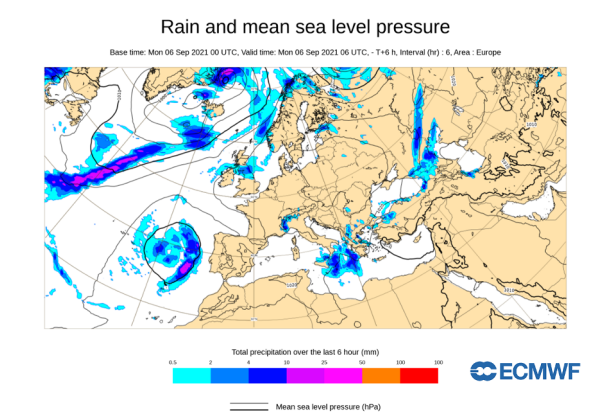 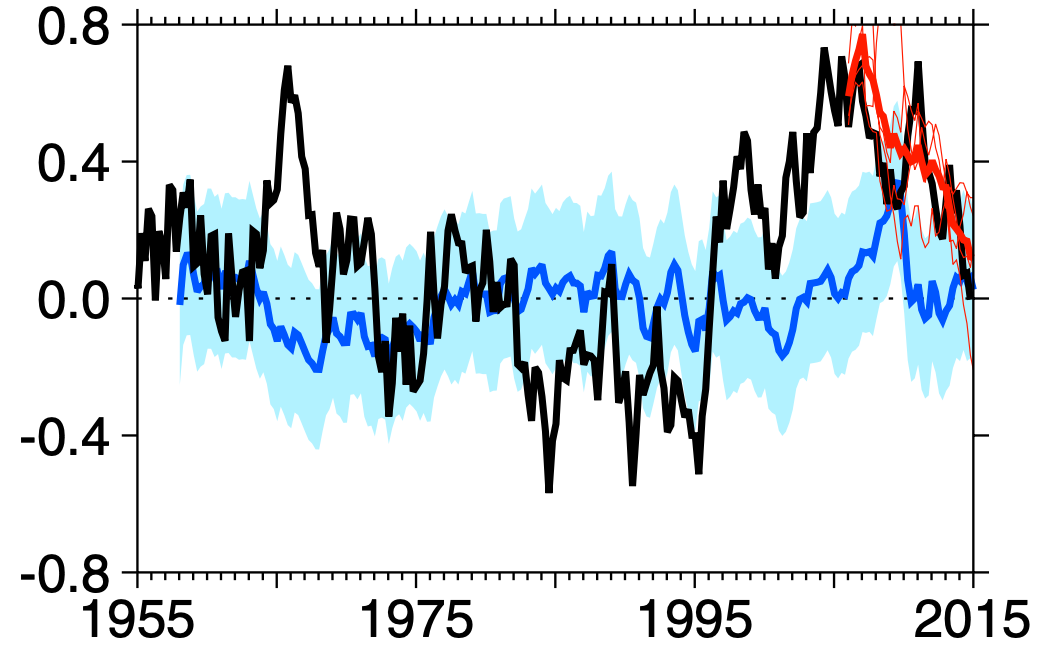 Climate Services
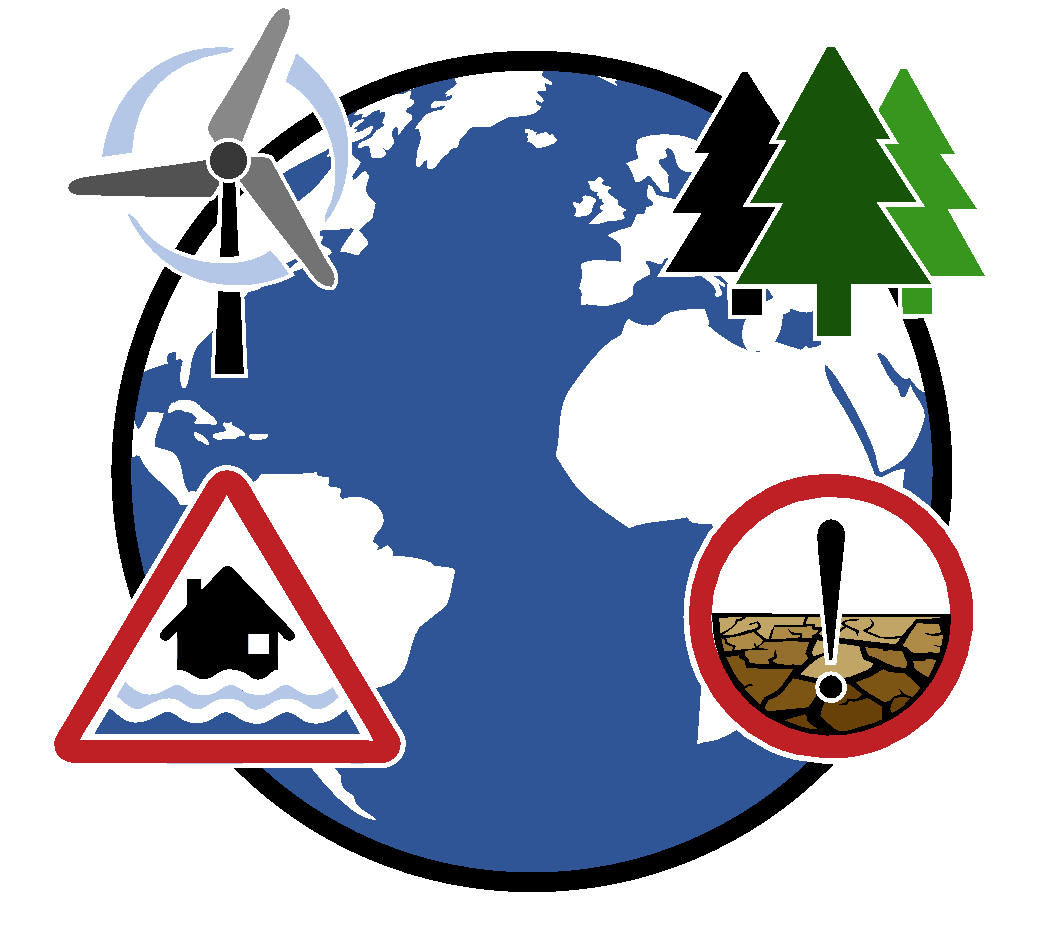 Robson et al. (2018)
Weather 
forecasts
Subseasonal 
Predictions
Seasonal 
Predictions
Decadal 
Climate Predictions
Climate 
Projections
Days
Weeks
Months
Years
Decades
Centuries
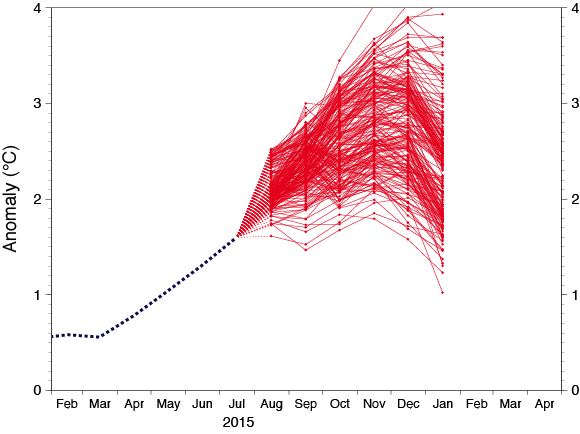 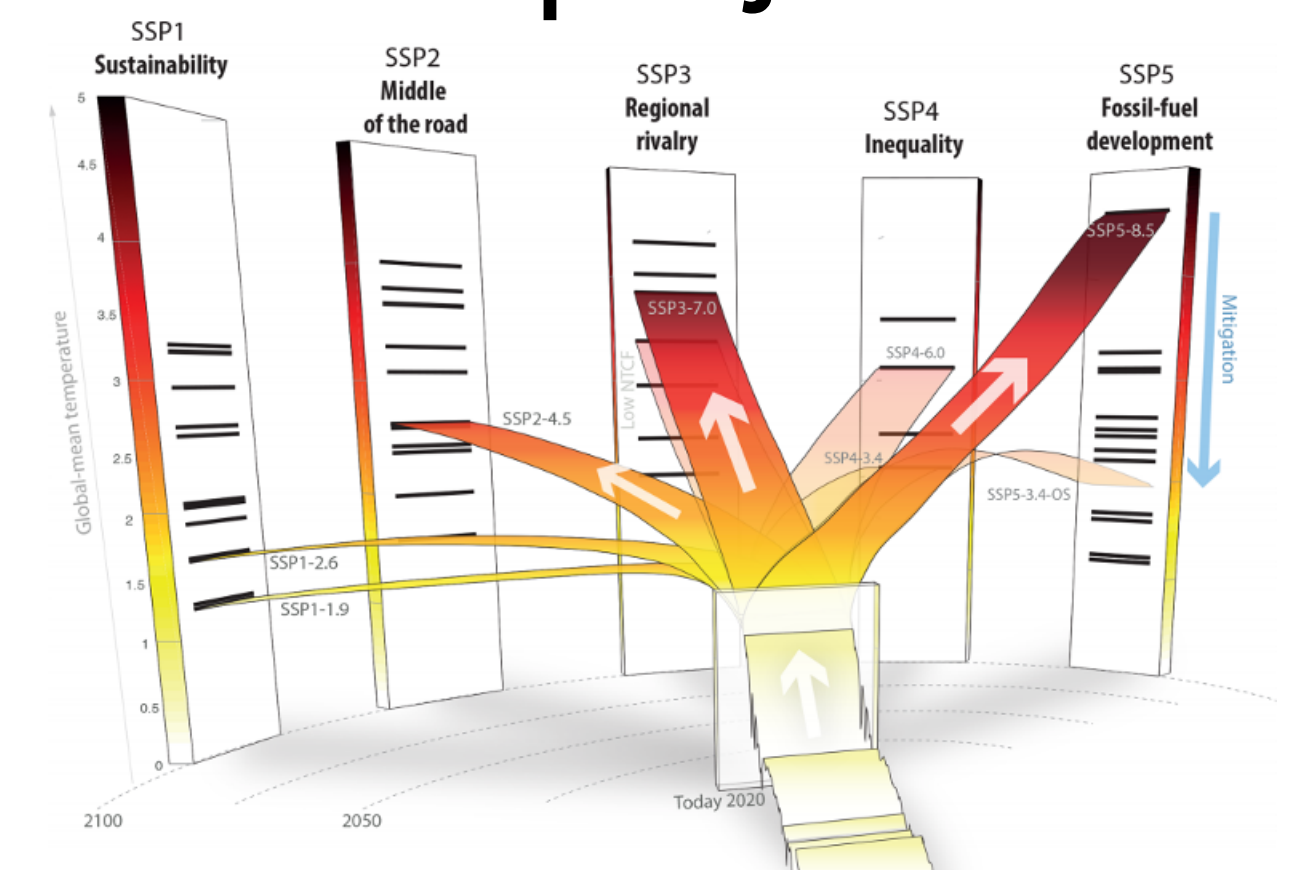 Stakeholders
Meinshausen et al. (2020)
EUROSIP ENSO Plume Forecasts
I4C Seminar Series #2 | An introduction to blending methodologies
3
SOURCES OF PREDICTABILITY
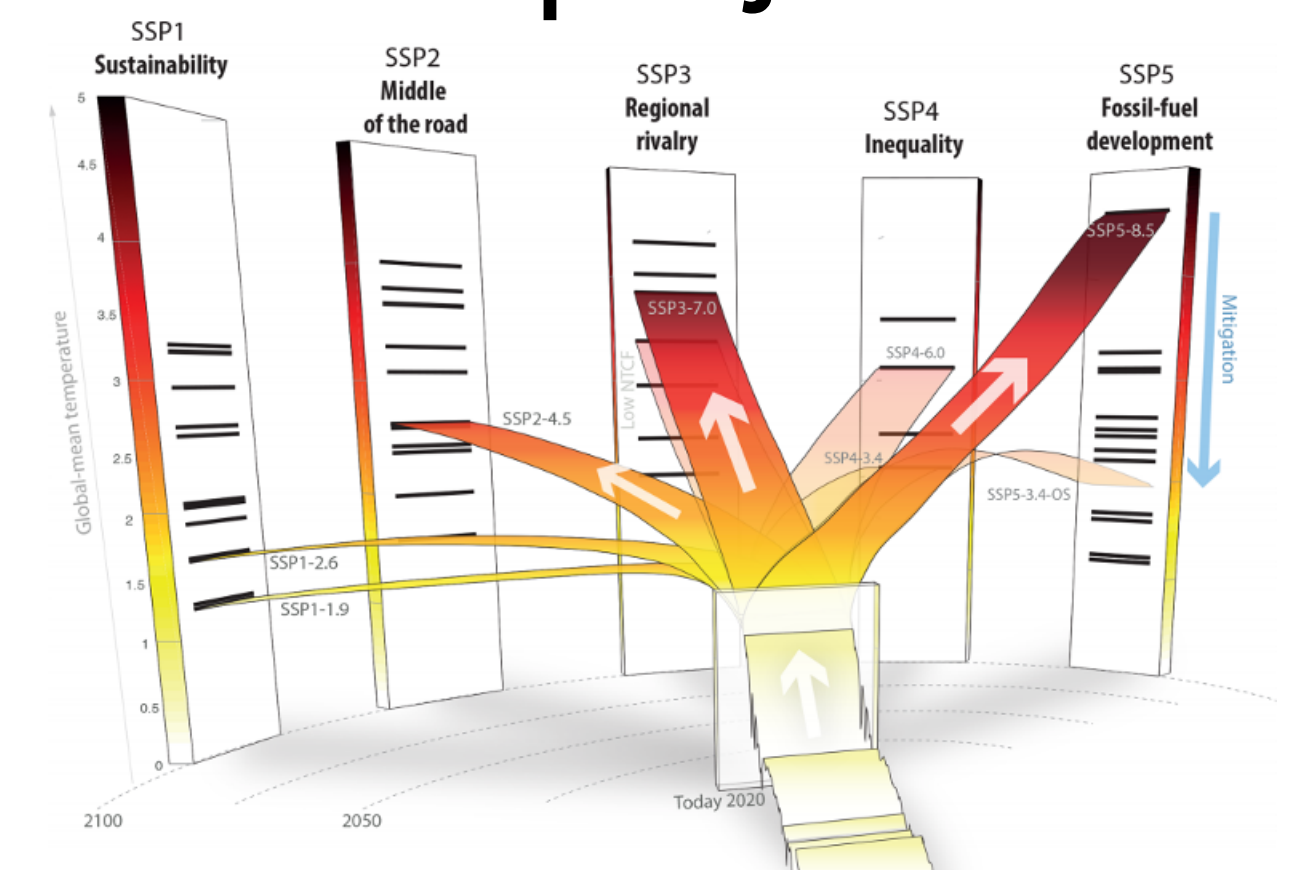 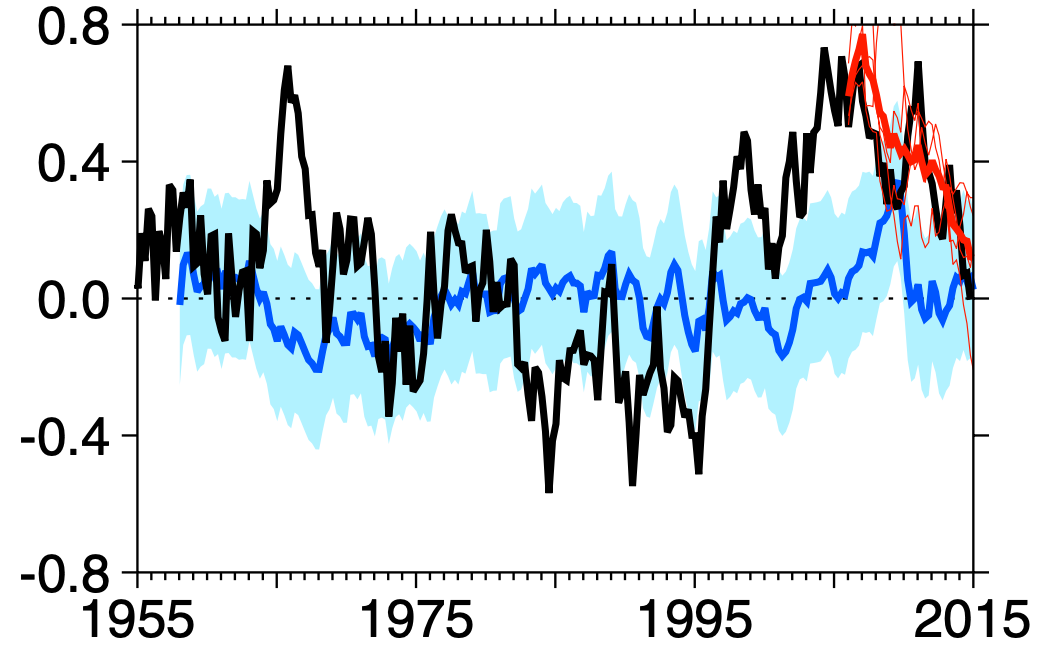 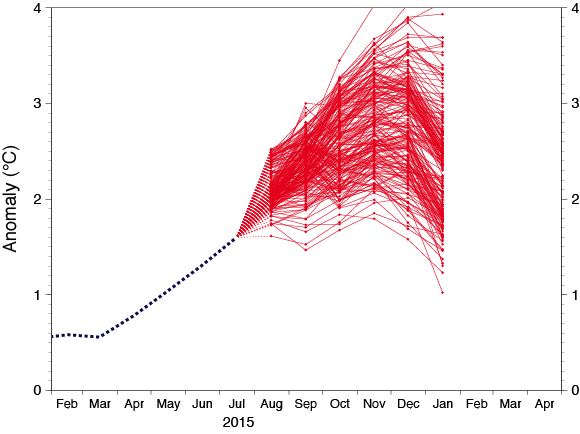 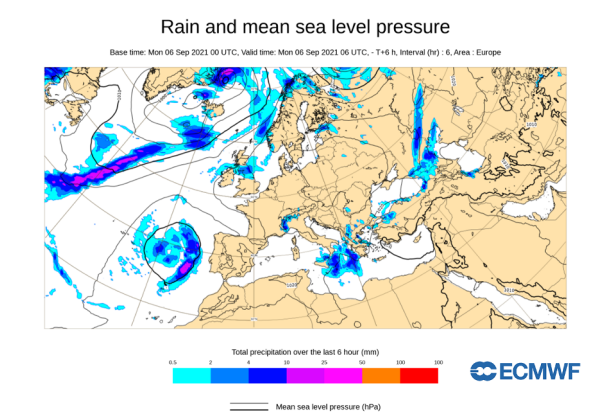 Robson et al. (2018)
Meinshausen et al. (2020)
Weather 
forecasts
Subseasonal 
Predictions
Seasonal 
Predictions
Decadal 
Climate Predictions
Climate 
Projections
Days
Weeks
Months
Years
Decades
Centuries
I4C Seminar Series #2 | An introduction to blending methodologies
4
SOURCES OF PREDICTABILITY
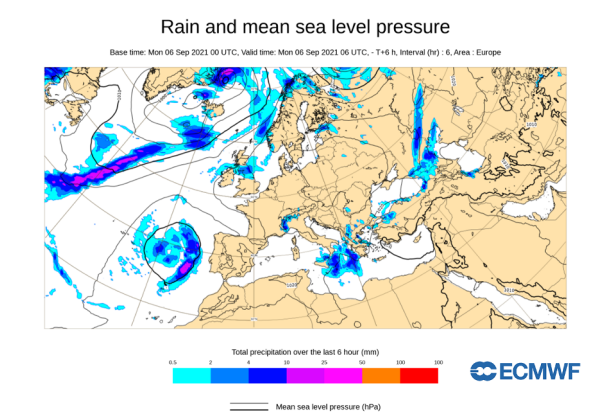 Weather 
forecasts
Subseasonal 
Predictions
Seasonal 
Predictions
Decadal 
Climate Predictions
Climate 
Projections
Days
Weeks
Months
Years
Decades
Centuries
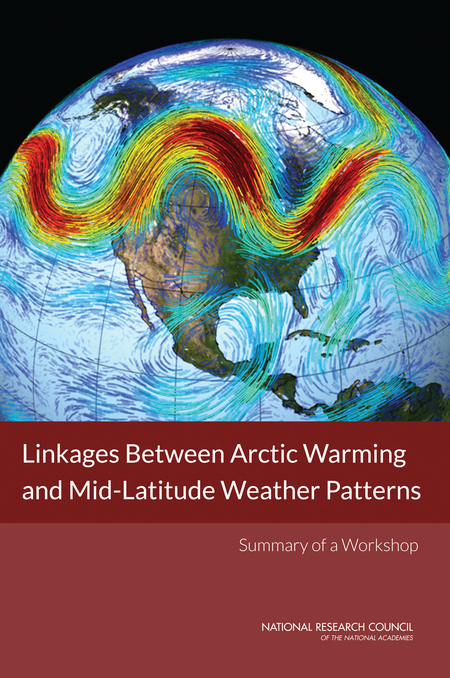 Initial Value Problem
Memory from internal processes in the climate system
Accurate constraint of the current meteorological state
©National Research Council
I4C Seminar Series #2 | An introduction to blending methodologies
5
SOURCES OF PREDICTABILITY
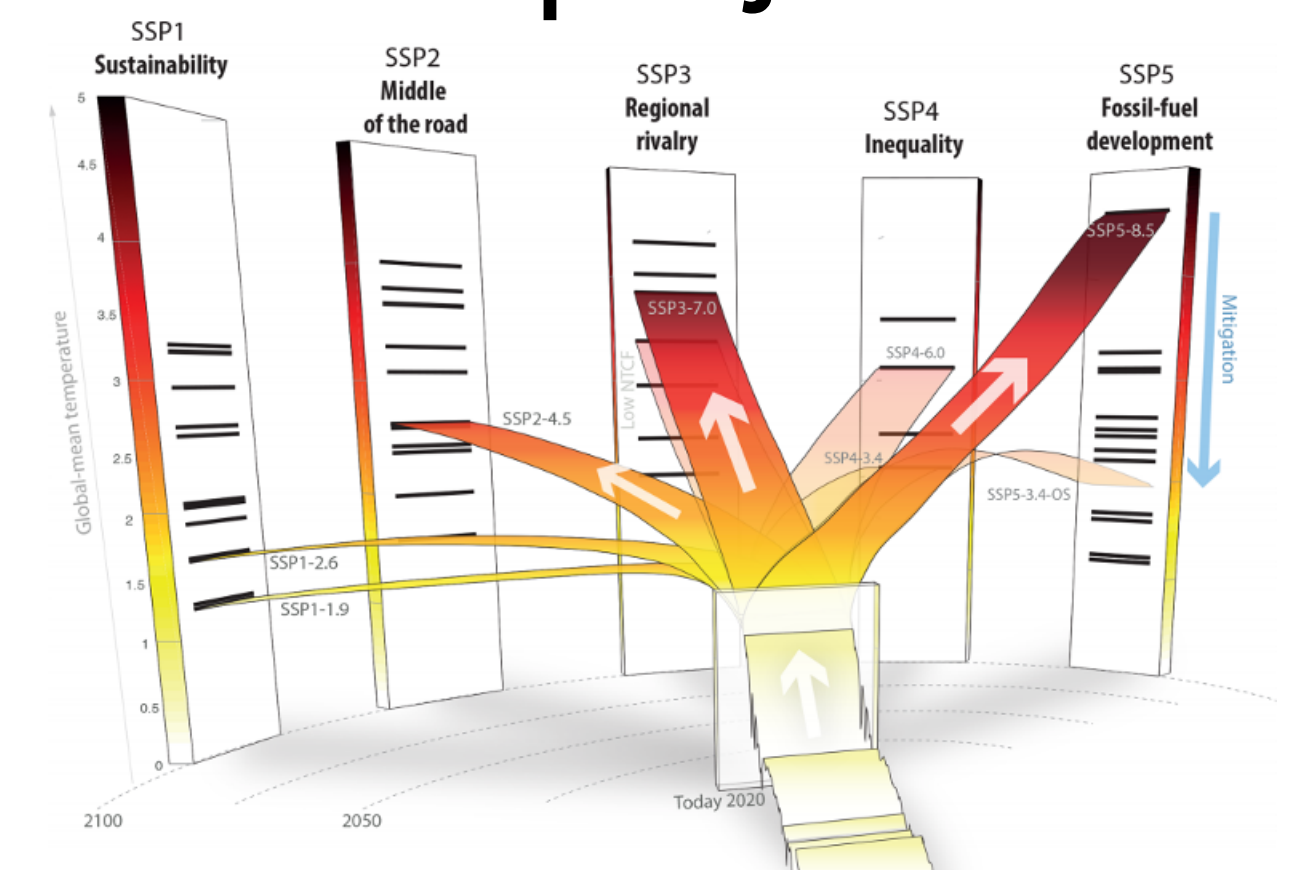 Meinshausen et al. (2020)
Weather 
forecasts
Subseasonal 
Predictions
Seasonal 
Predictions
Decadal 
Climate Predictions
Climate 
Projections
Days
Weeks
Months
Years
Decades
Centuries
Boundary Value Problem
Effects upon climate of 
external radiative forcings
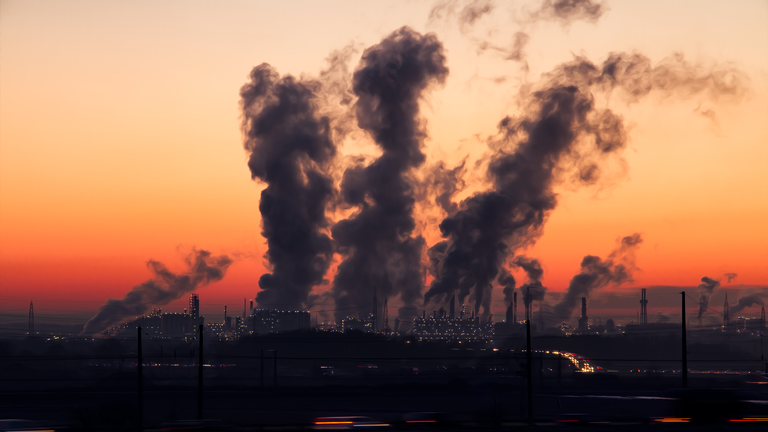 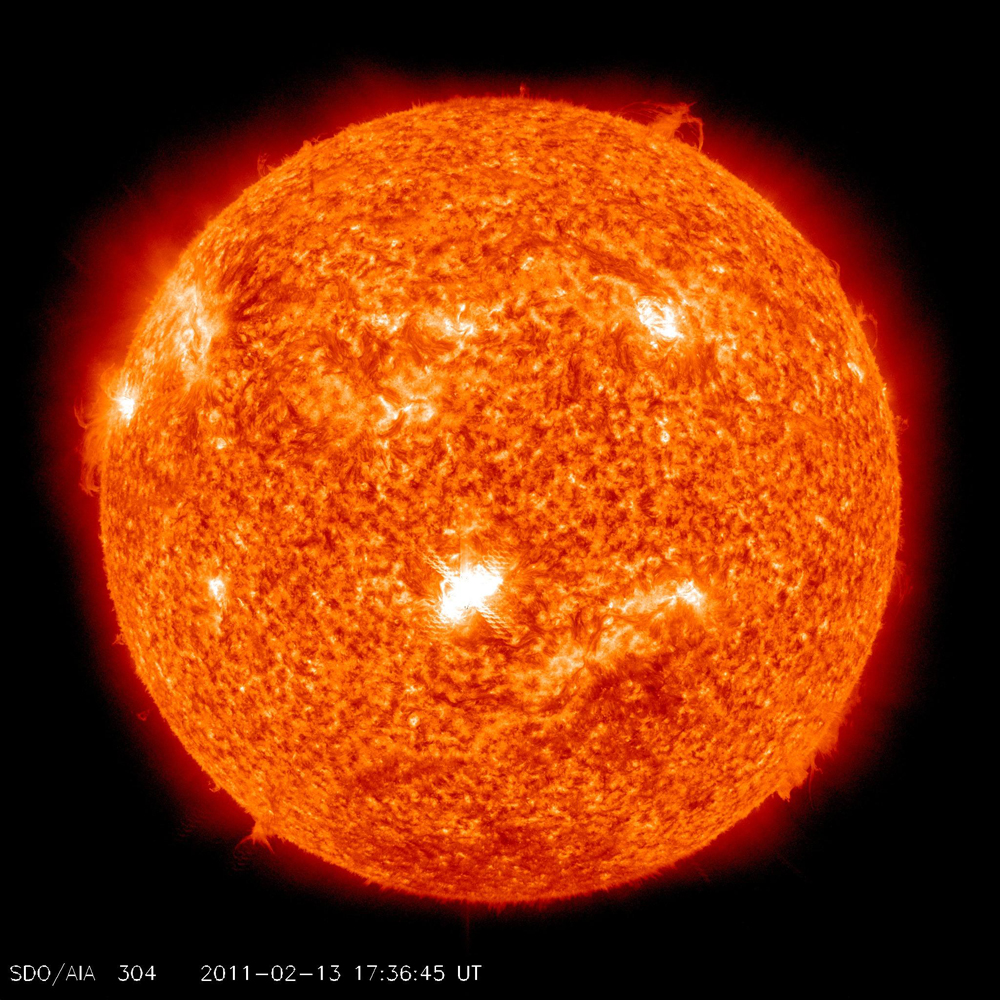 Good guess of future changes in the forcing factors
©NASA/SDO
©European Environment Agency
I4C Seminar Series #2 | An introduction to blending methodologies
6
SOURCES OF PREDICTABILITY
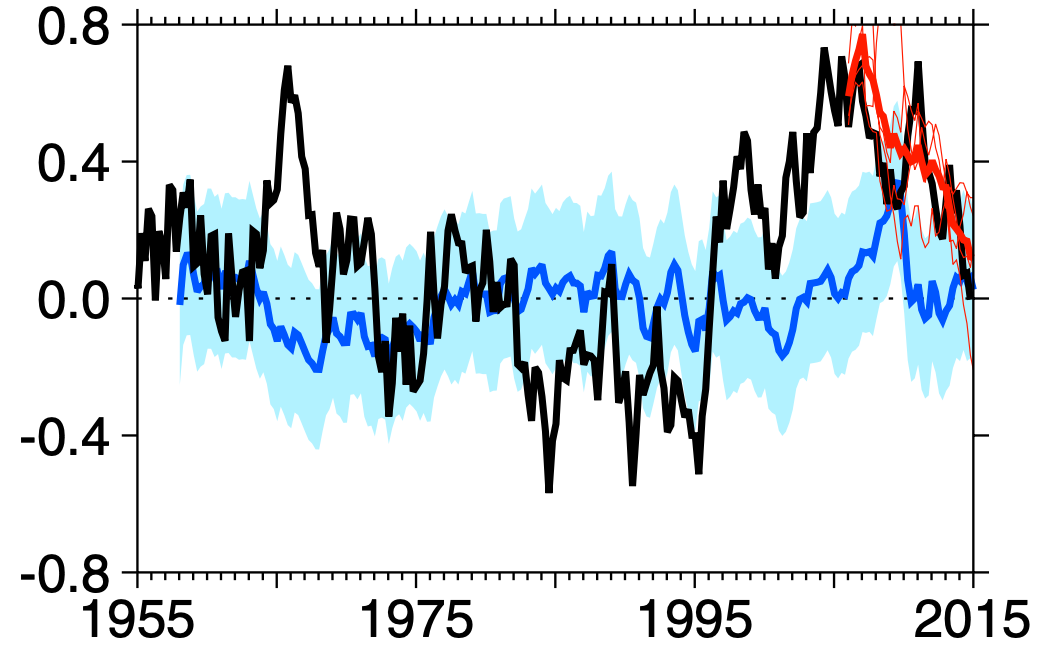 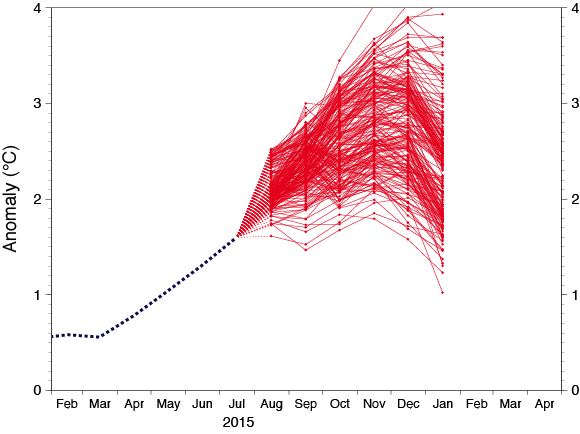 Robson et al. (2018)
Weather 
forecasts
Subseasonal 
Predictions
Seasonal 
Predictions
Decadal 
Climate Predictions
Climate 
Projections
Days
Weeks
Months
Years
Decades
Centuries
Boundary Value Problem
Effects upon climate of 
external radiative forcings
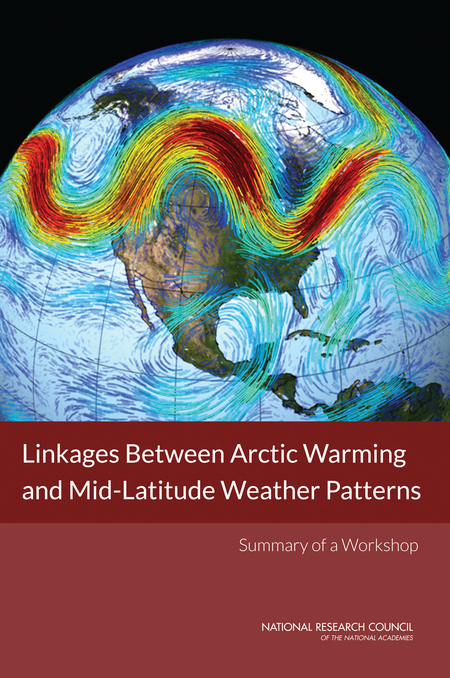 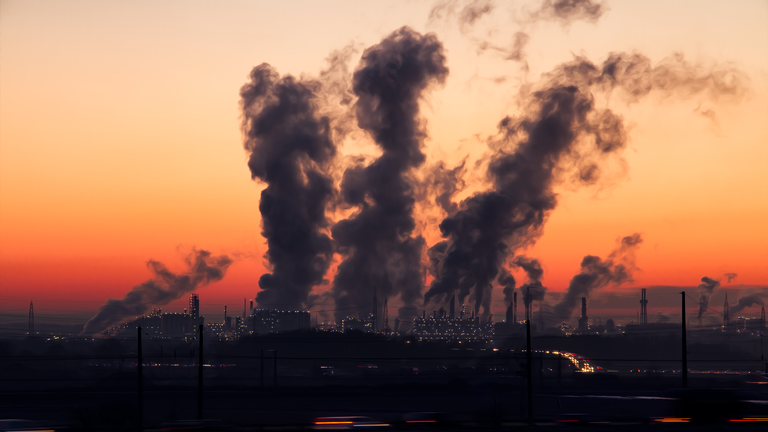 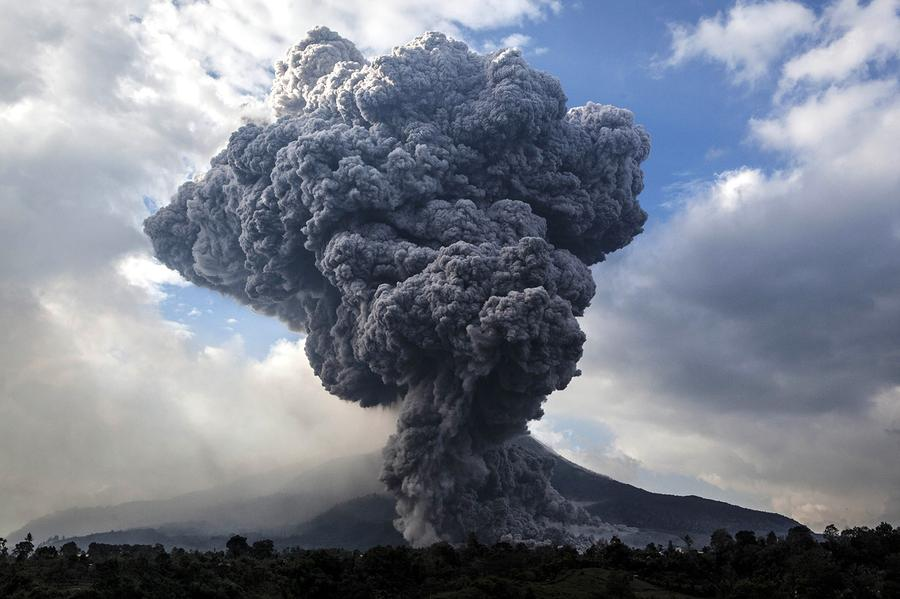 Initial Value Problem
Memory from internal processes in the climate system
©European Environment Agency
©Ulet IfansastiGetty Images
I4C Seminar Series #2 | An introduction to blending methodologies
7
REVEALING INCONSISTENCIES
Drift Illustration
Courtesy of R. Bilbao
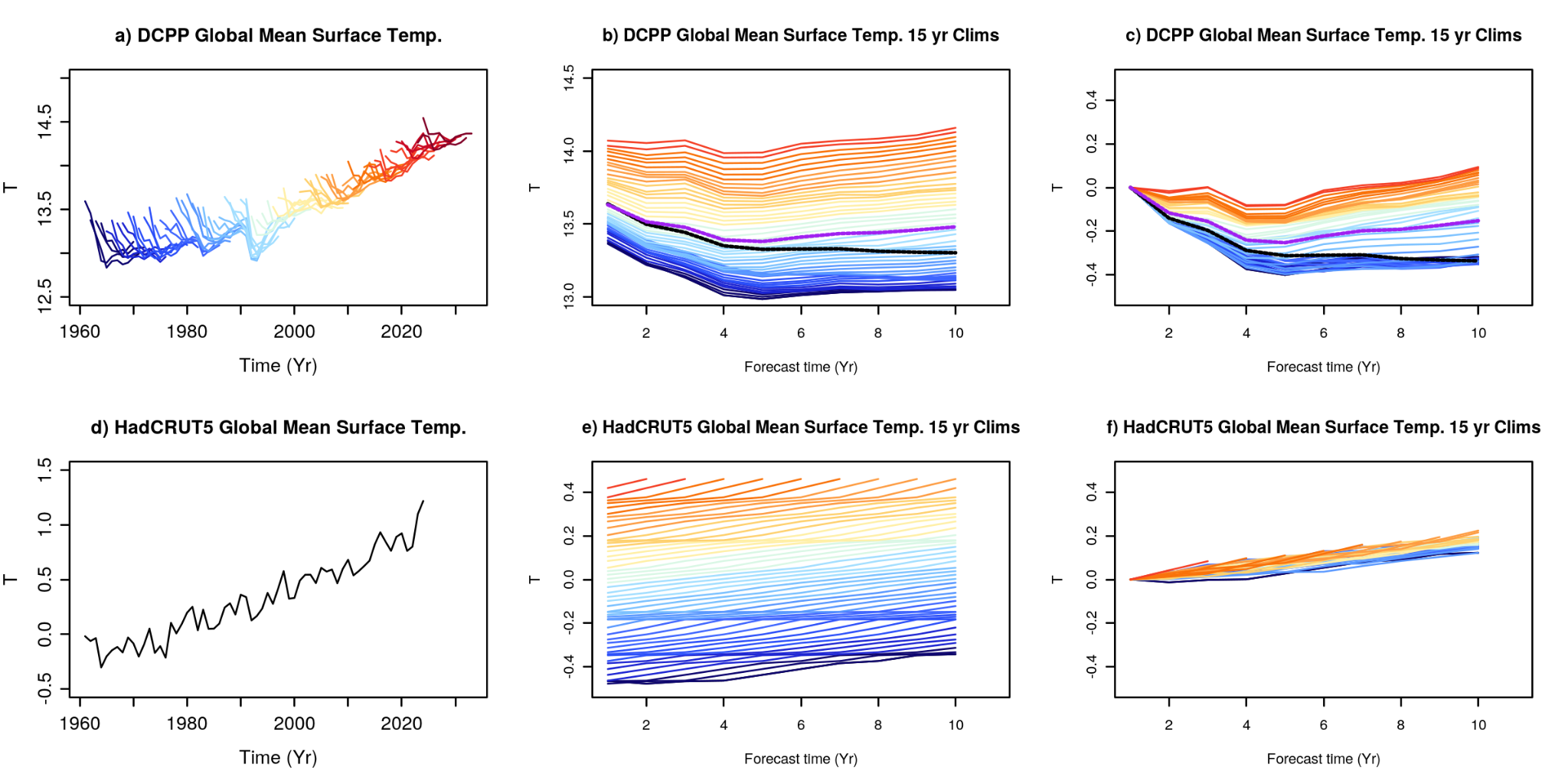 Global surface temperature
Ensemble Comparison
Befort et al.(2020)
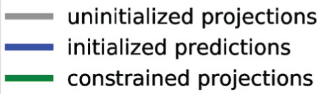 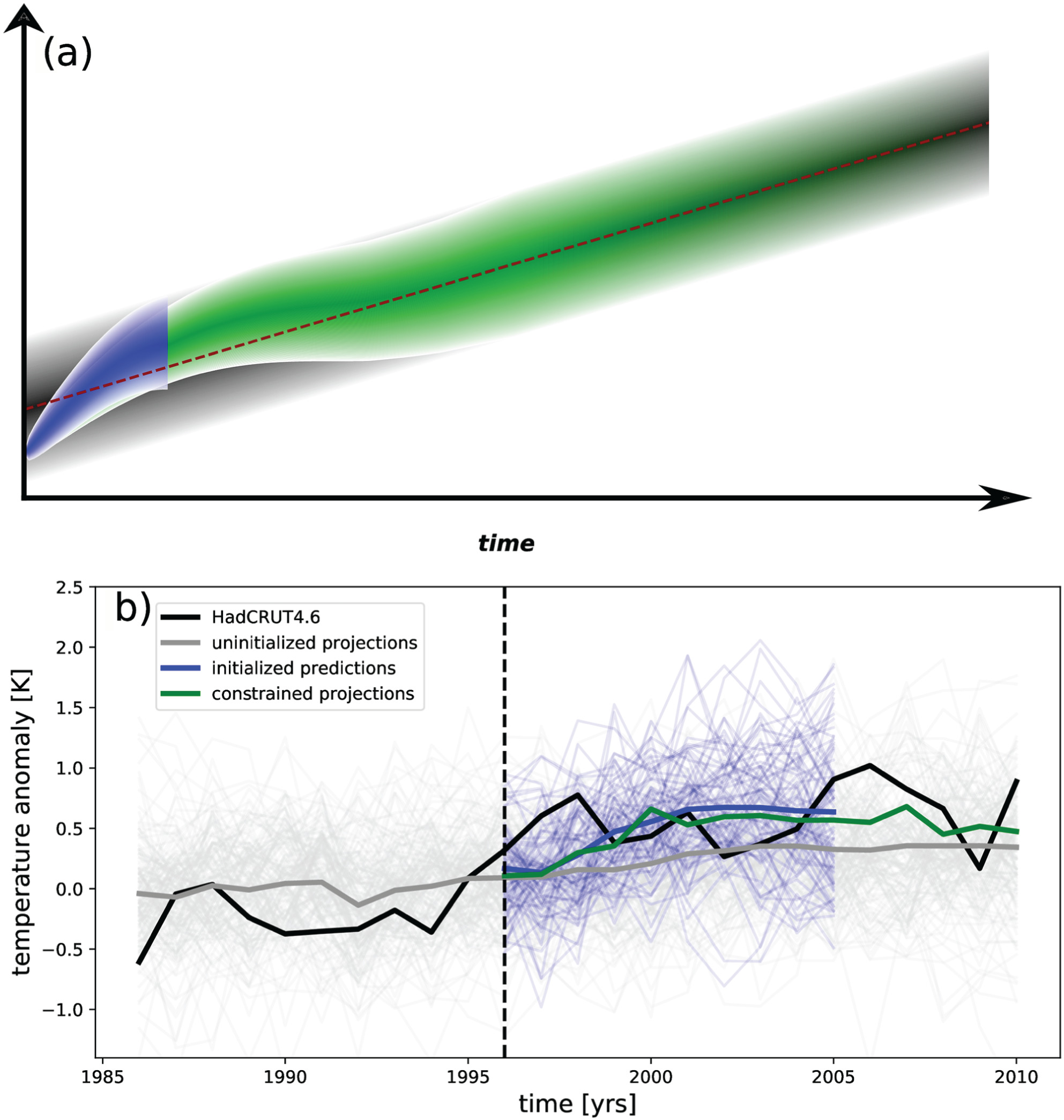 I4C Seminar Series #2 | An introduction to blending methodologies
8
REVEALING INCONSISTENCIES: Ensemble Spread
Mean inter-model ensemble spread of surface air temperature
Historical
Prediction (FY1) - Historical
Prediction (FY10) - Historical
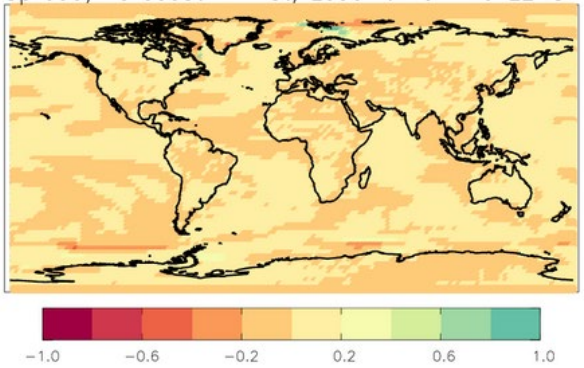 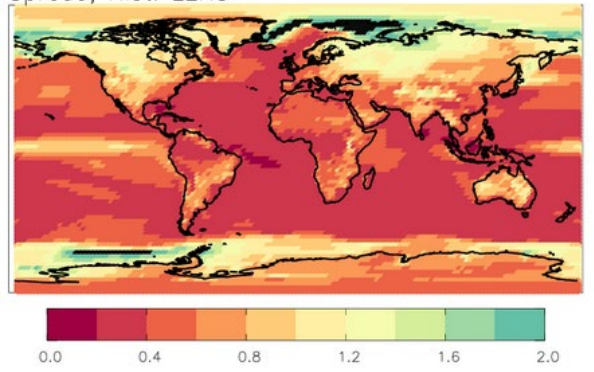 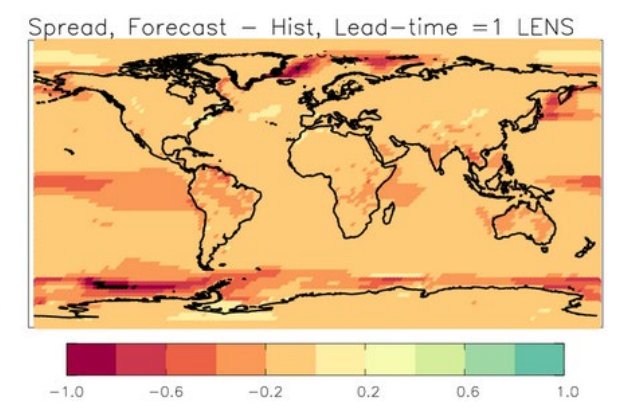 NCAR Large Ensembles
DMI: Christensen et al (2023)
I4C Seminar Series #2 | An introduction to blending methodologies
9
REVEALING INCONSISTENCIES: Ensemble Spread
Mean inter-model ensemble spread of sea surface temperature
CNRM-ESM2-1
EC-Earth3-i2
EC-Earth3-i4
NorCMP1
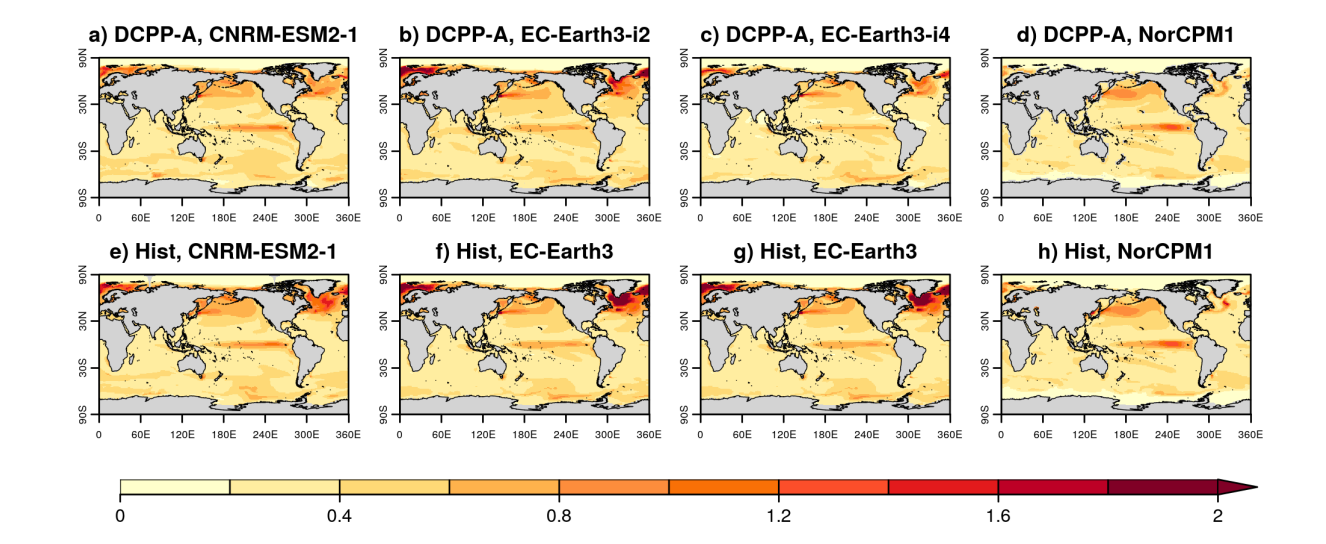 Predictions (FY10)
Historical
BSC: R. Bilbao and co-authors
I4C Seminar Series #2 | An introduction to blending methodologies
10
REVEALING INCONSISTENCIES: Ensemble Spread
Selected percentiles in the inter-model ensemble of sea surface temperature
5th percentile
20th percentile
50th percentile
80th percentile
95th percentile
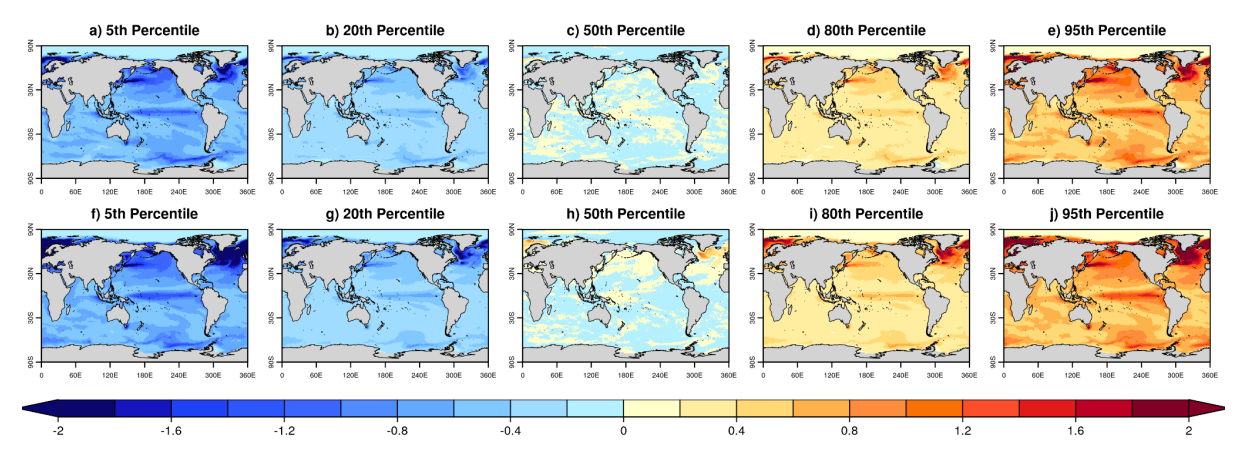 Predictions (FY10)
Historical
BSC: R. Bilbao and co-authors
For EC-Earth3 (i2)
I4C Seminar Series #2 | An introduction to blending methodologies
11
REVEALING INCONSISTENCIES: Long-term trends
Ensemble mean regional surface temperature trends
West Central Europe
Northern Europe
Mediterranean
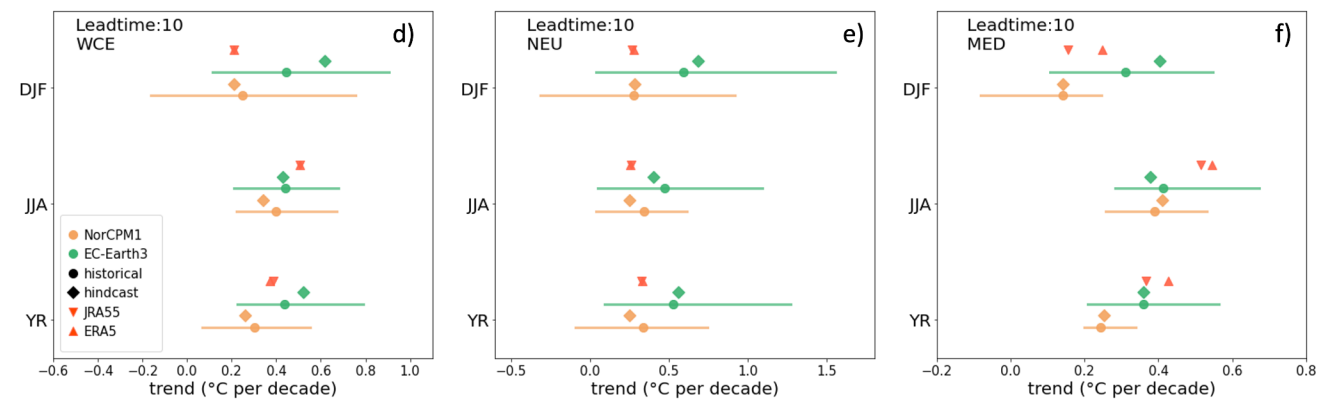 CNRS-CERFACS: R. Bonnet and co-authors
I4C Seminar Series #2 | An introduction to blending methodologies
12
REVEALING INCONSISTENCIES: Dynamical drivers
Mean relative frequency of main weather types in the four I4C demonstrator cities
Pure Anticyclonic WT
Pure Directional Westerly WT
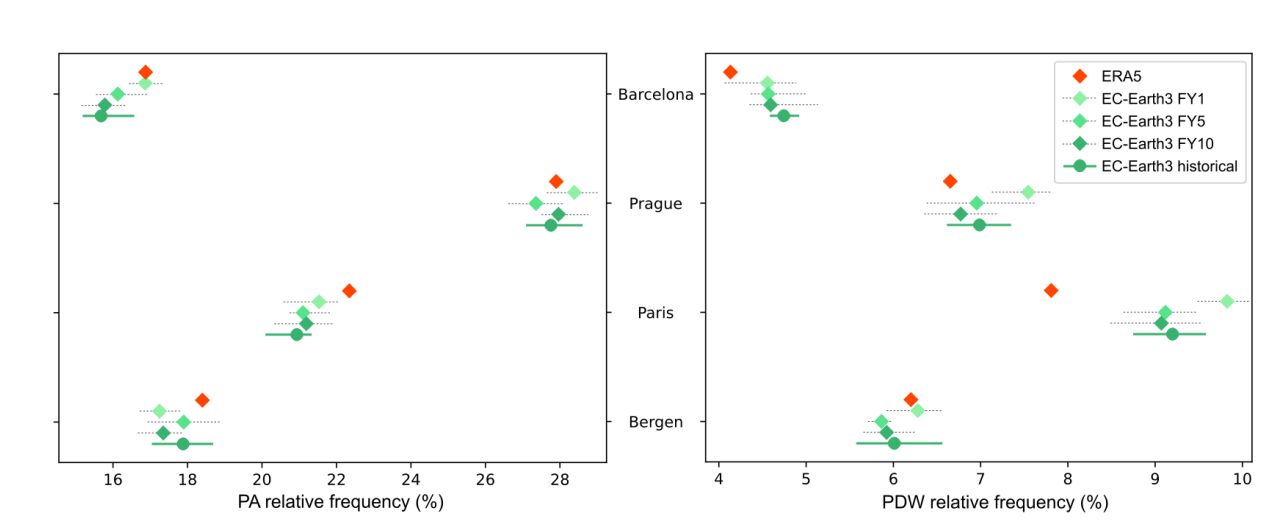 CSIC: S. Brands and co-authors
I4C Seminar Series #2 | An introduction to blending methodologies
13
REVEALING INCONSISTENCIES: Large-scale drivers
Leading EOFs of the SST anomaly fields (in the member dimension)
EOF1
EOF2
EOF3
EOF4
EOF5
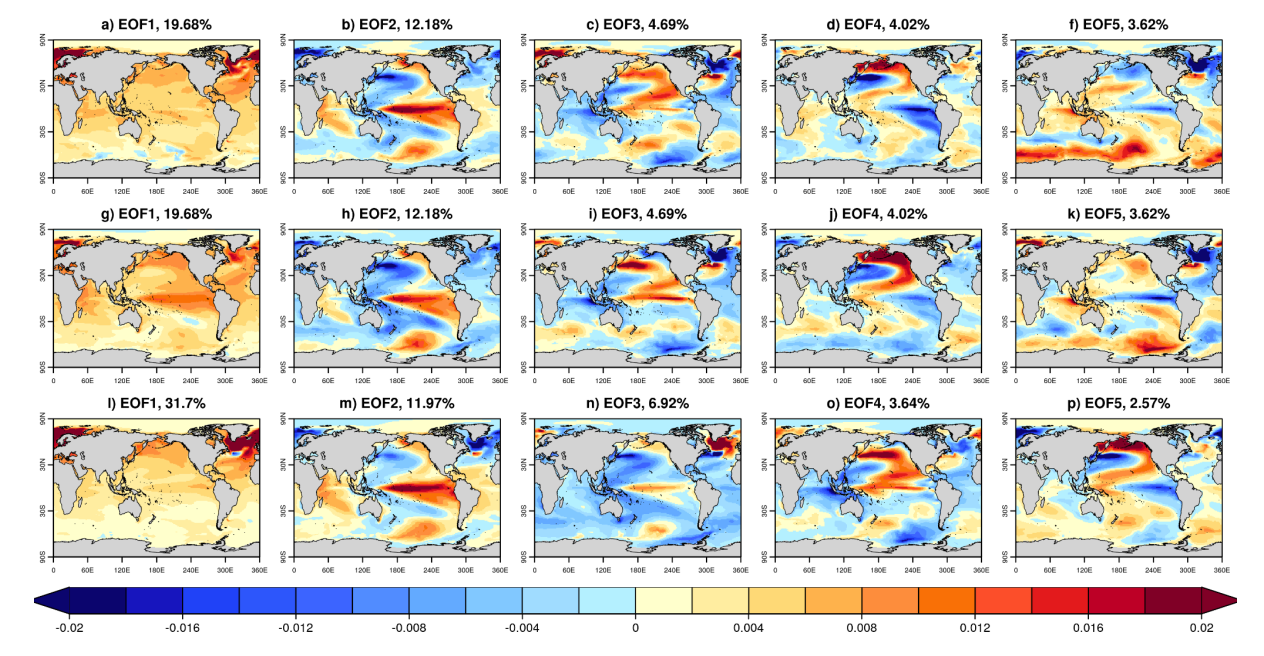 Predictions
12.2%
4.0%
19.7%
4.7%
3.6%
Historical
12.0%
3.6%
31.7%
6.9%
2.6%
BSC: R. Bilbao and co-authors
For EC-Earth3 (i2)
I4C Seminar Series #2 | An introduction to blending methodologies
14
EXAMPLES OF BLENDING METHODS
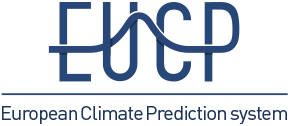 Stitching methods
Constraining methods
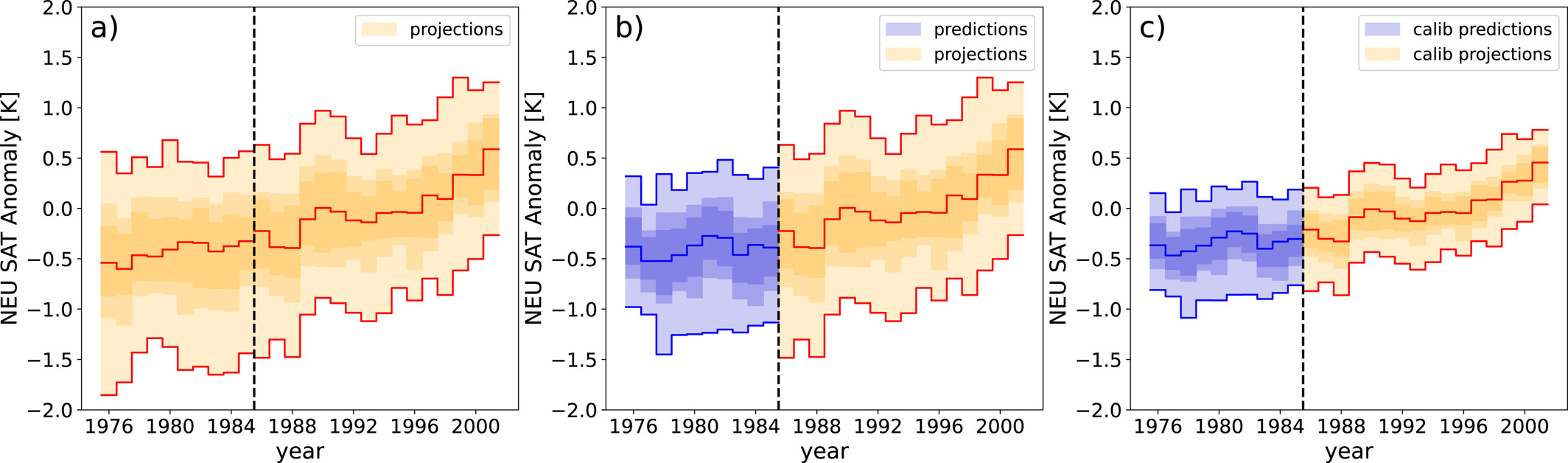 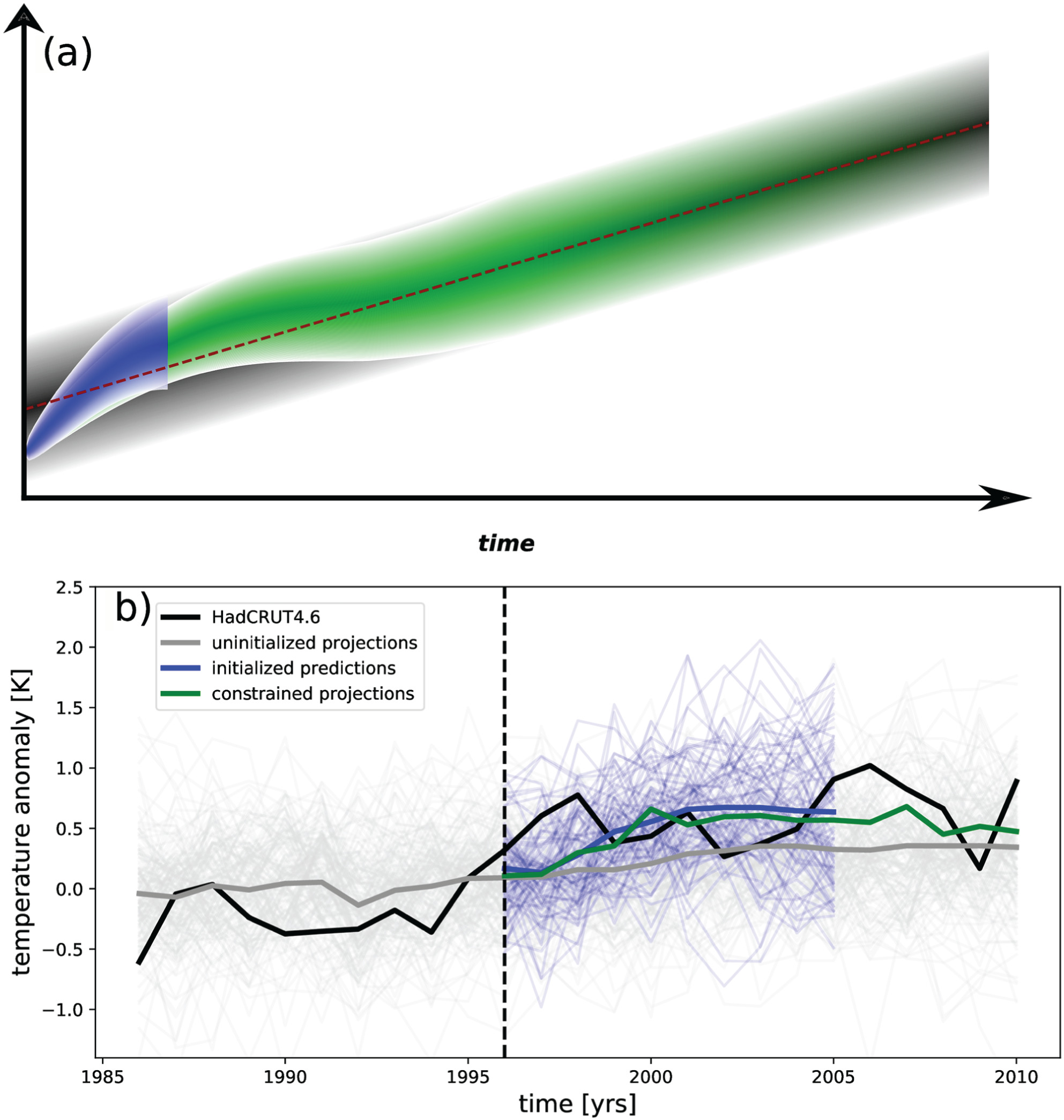 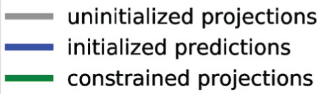 Befort et al (2020)
Befort et al (2022)
Advantages
Advantages
Exploit full ensemble information
Bias and variance correction largely improve reliability
Can boost predictive skill in the projections
Constraints based on 1 variable but affect all system
Limitations
Limitations
Do not address physical consistency
Cannot be applied uniformly across variables
Variance inflation not usable in non-gaussian variables
Currently work only with ensemble prediction means
Probabilistic consistency is currently neglected
I4C Seminar Series #2 | An introduction to blending methodologies
15
I4C NEW BLENDING APPROACHES (Spatial analogs)
Based on a methodology developed to constrain future projections with decadal predictions
Constrained predictions show added predictive skill for 20-year forecast horizons
start date 1
start date 2
start date 3
start date N
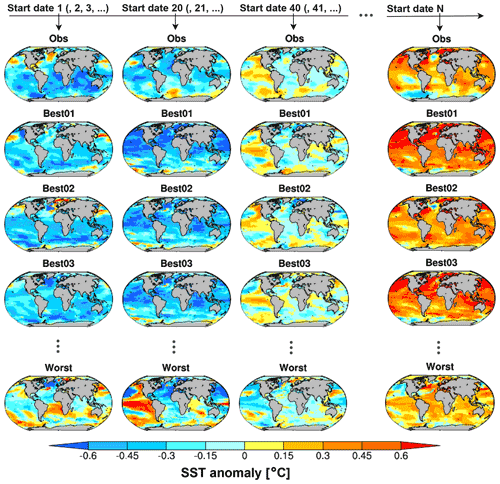 Decadal
Predictions
Ensemble mean
1st 
 analog
Ensemble of Projections
2nd 
 analog
This methodology will be 
adapted to do a seamless blending of both datasets that ensures both physical and probabilistic consistency
...
...
...
...
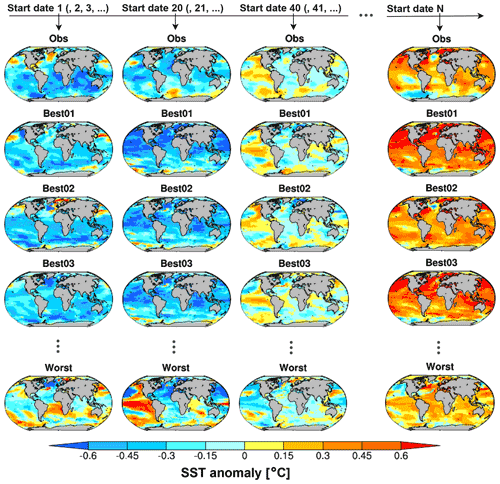 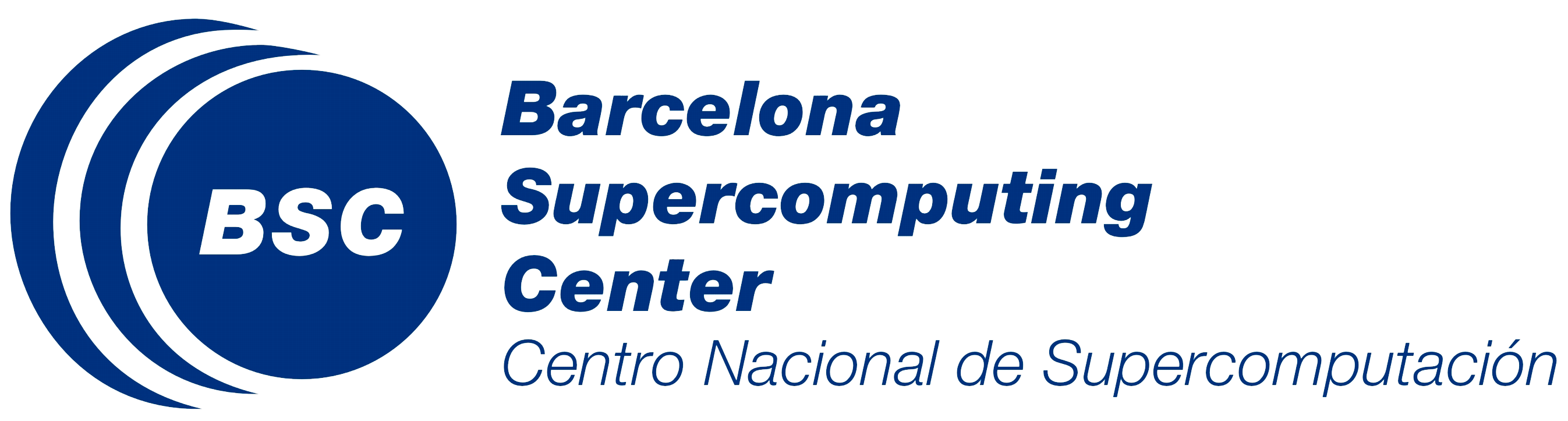 Mahmood et al. (2021, 2022)
I4C Seminar Series #2 | An introduction to blending methodologies
16
I4C NEW BLENDING APPROACHES (Storylines)
Storylines: self-consistent and plausible physical trajectories of the climate system, 
according to the future state of key selected drivers of the regional variability
Example study: Role of internal variability in near-term projections of northern Europe (NEU) wintertime with large ensemble CMIP6 simulations
Internal variability explains 81% of total uncertainty in winter temperature projections (2020-2039)
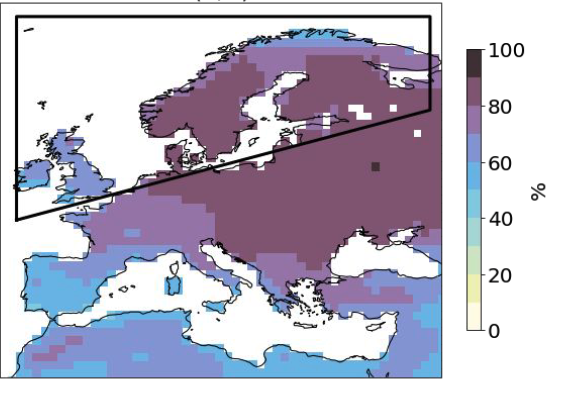 AMV+, NAO+
AMV-, NAO+
NEU
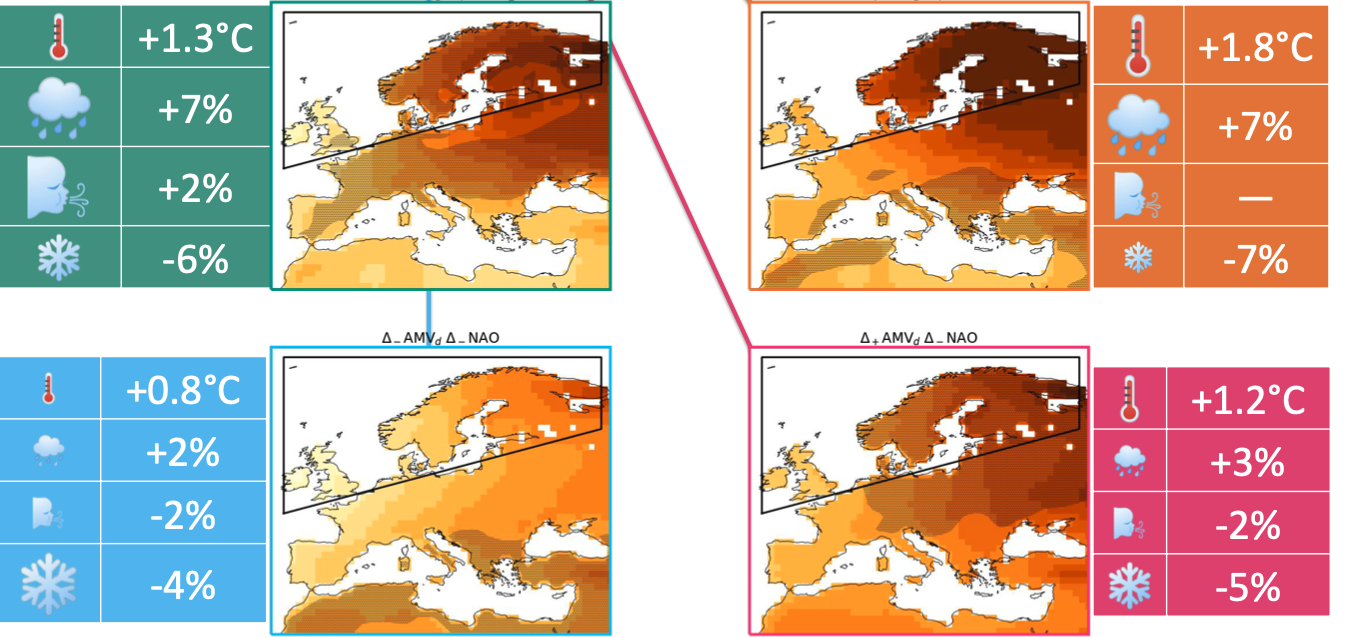 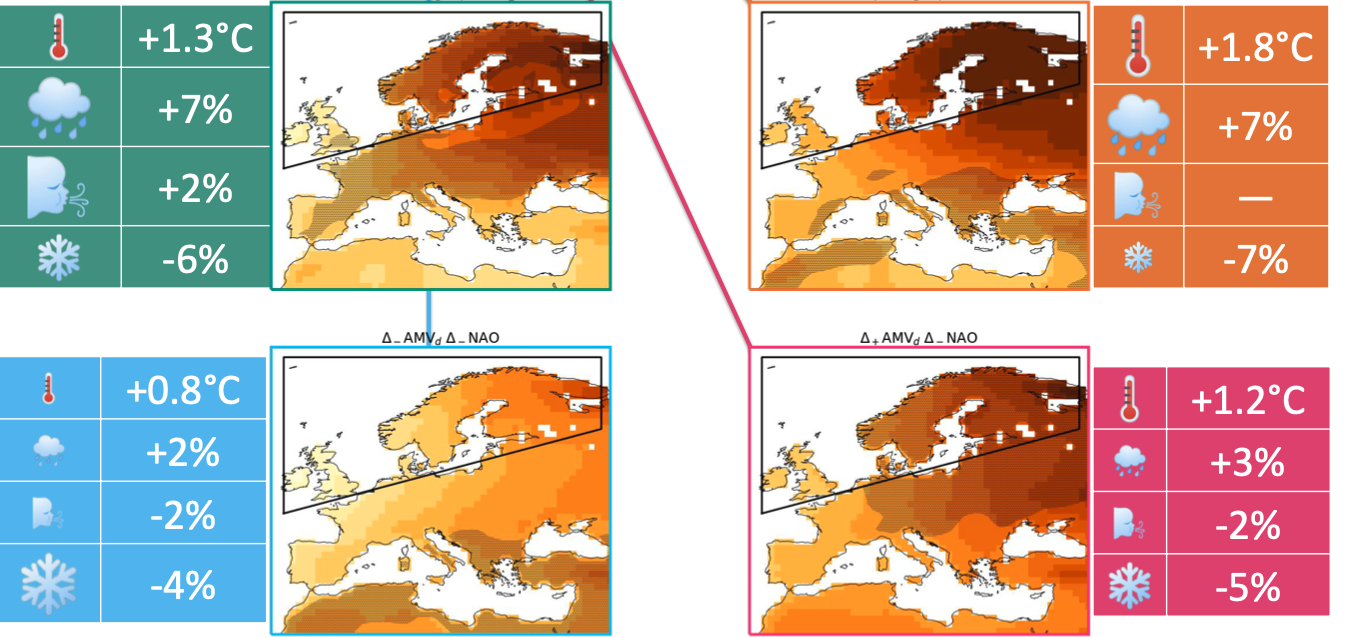 4 storylines for 2020-2039
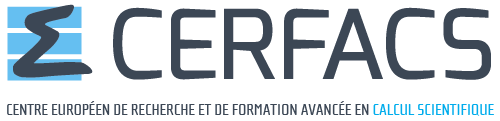 AMV-, NAO-
AMV+, NAO-
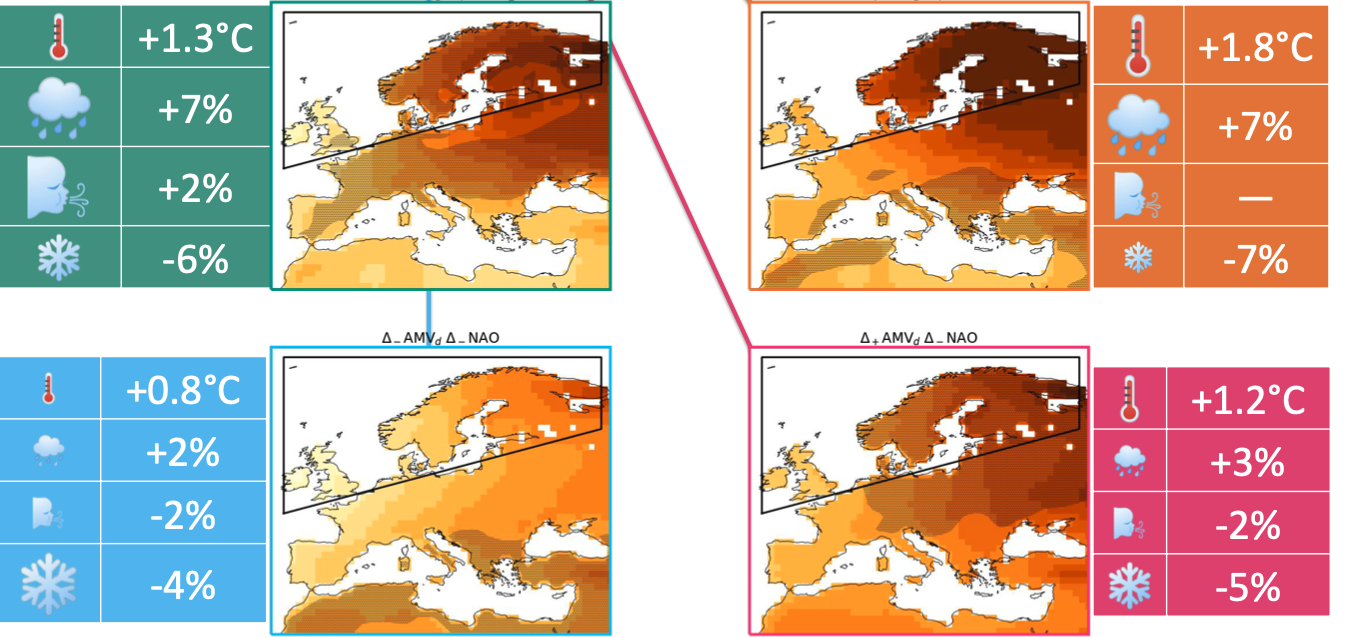 AMV & NAO are the main drivers (Cusinato et al. 2021)
Liné et al. (In prep)
I4C Seminar Series #2 | An introduction to blending methodologies
17
TAKE HOME MESSAGES
Blending approaches seek to produce seamless climate information from daily to multi-decadal scales through the merging of different products. 
This implies addressing important inconsistencies across those products that affect both their probabilistic properties, long-term trends and the internal state of the main large-scale drivers of regional variability
I4C is developing new blending methods to solve such inconsistencies, focusing on the merging of decadal predictions & climate projections.
Stay tuned to WP5 for future updates on these methodologies
I4C Seminar Series #2 | An introduction to blending methodologies
18
I4C Seminar Series #2 | An introduction to blending methodologies
19
I4C Seminar Series #2 | An introduction to blending methodologies
20
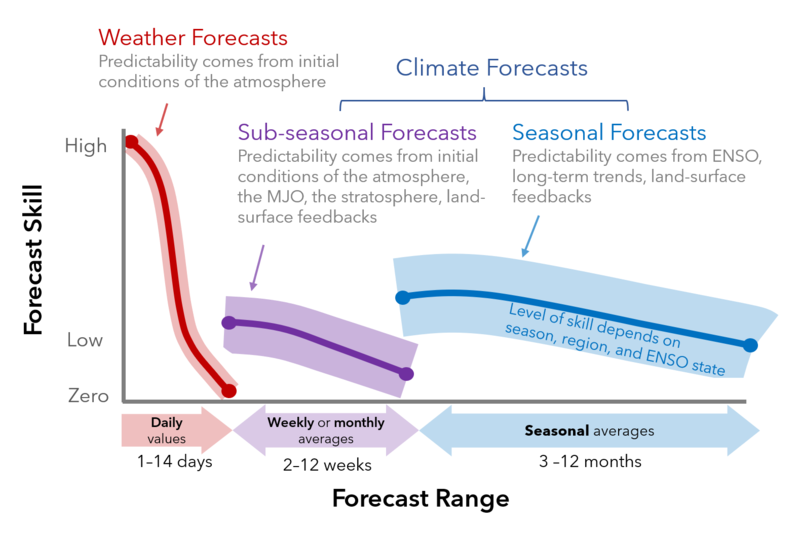 I4C Seminar Series #2 | An introduction to blending methodologies
21
[Speaker Notes: Source: https://coloradoriverscience.org/Weather_and_climate_forecasts]